phpMyAdmin
Jérôme CUTRONA
jerome.cutrona@univ-reims.fr
10:01:48
1
Programmation Web 2022-2023
phpMyAdmin
Interface Web pour MySQL écrite en PHP
Projet open source : http://www.phpmyadmin.net
Fonctionnalités :
Affichage / création / modification de tables
Affichage / insertion / suppression des contenus
Recherches / Requêtes
Importation / exportation de tables / base / données
Optimisation de tables / base
Moteurs de base de données MySQL / MariaDB
Moteur MyISAM (5.5) : relationnel, transactionnel, plain text, très rapide
Moteur INNODB (5.5) : relationnel, transactionnel, ACID, moins rapide
10:01:49
Programmation Web 2022-2023
2
Connexion
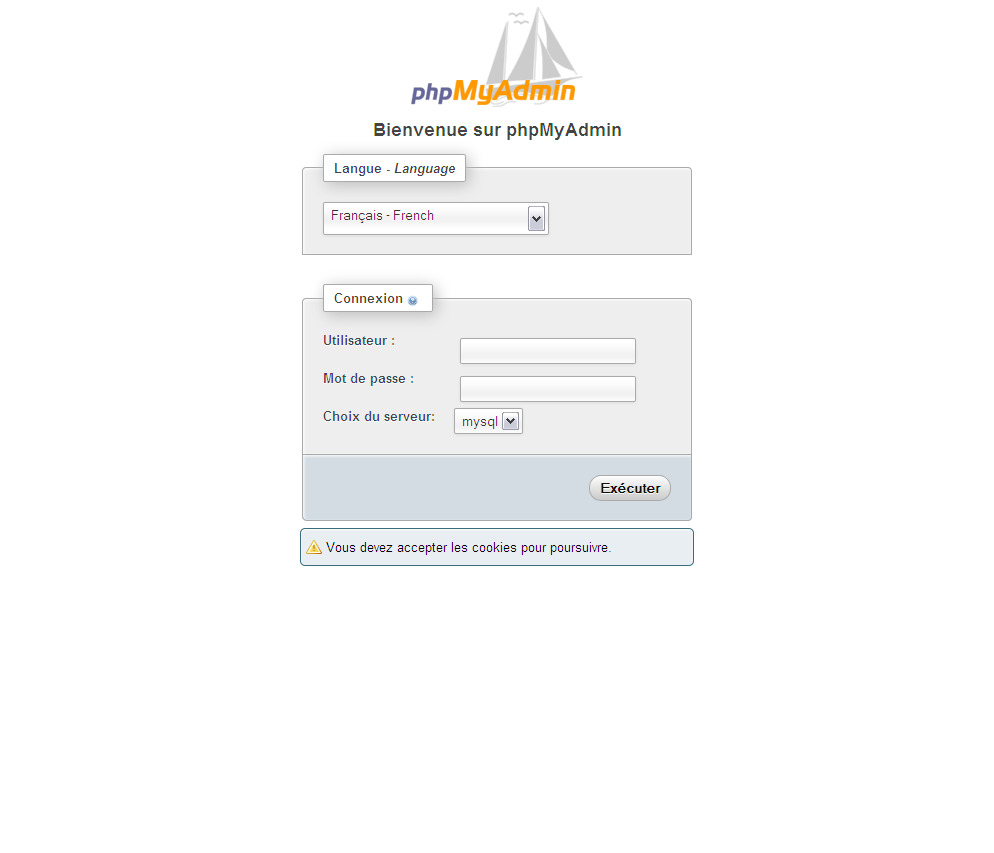 Login           : votre login habituel
Mot de passe    : votre login habituel
Base de données : votre login habituel
10:01:49
Programmation Web 2022-2023
3
Accueil version 2
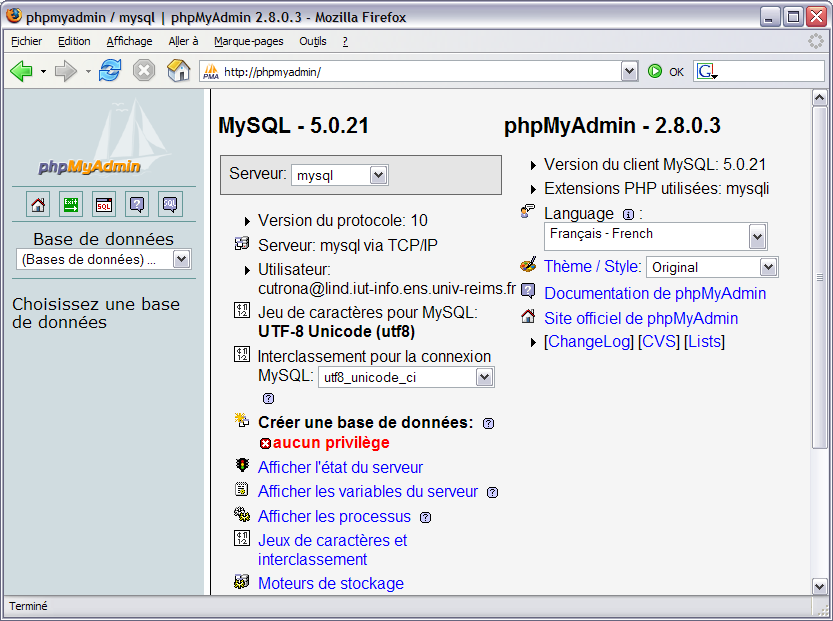 10:01:49
Programmation Web 2022-2023
4
Accueil version 3.4
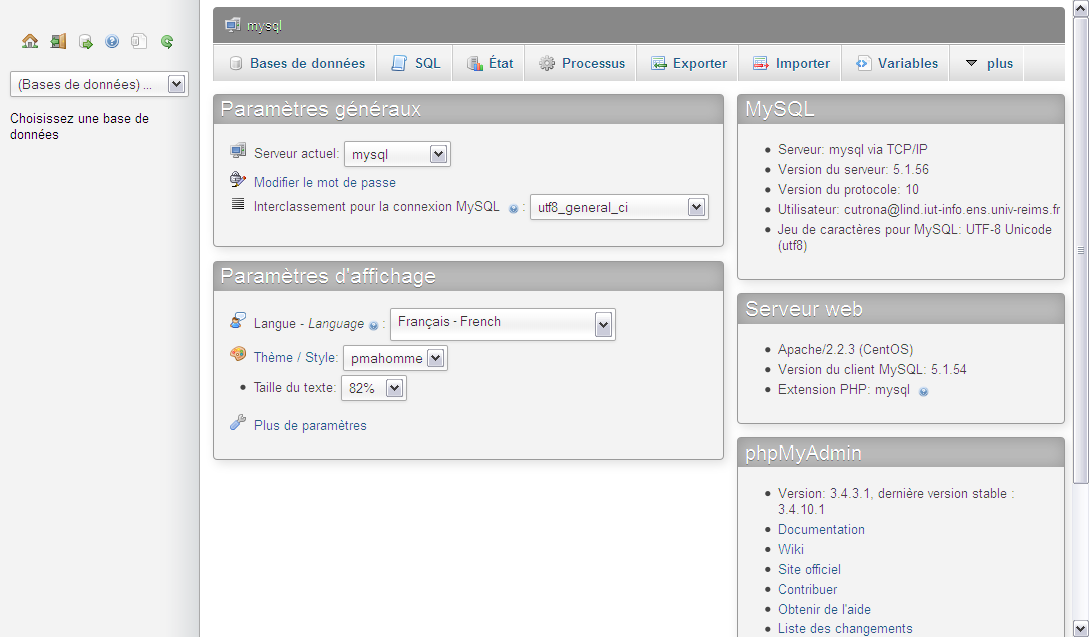 10:01:49
Programmation Web 2022-2023
5
Structure d’une base
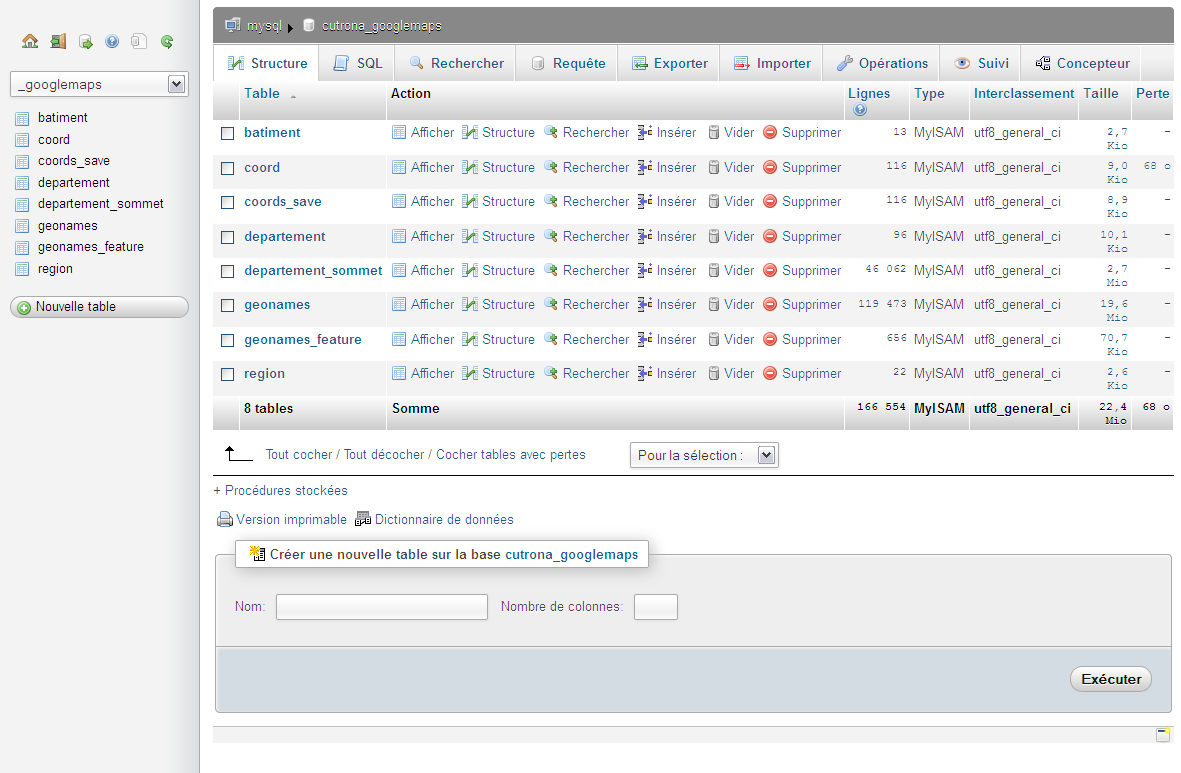 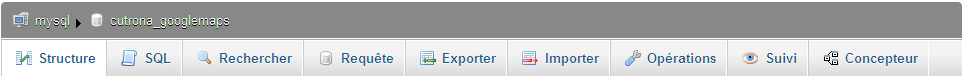 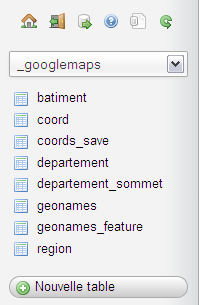 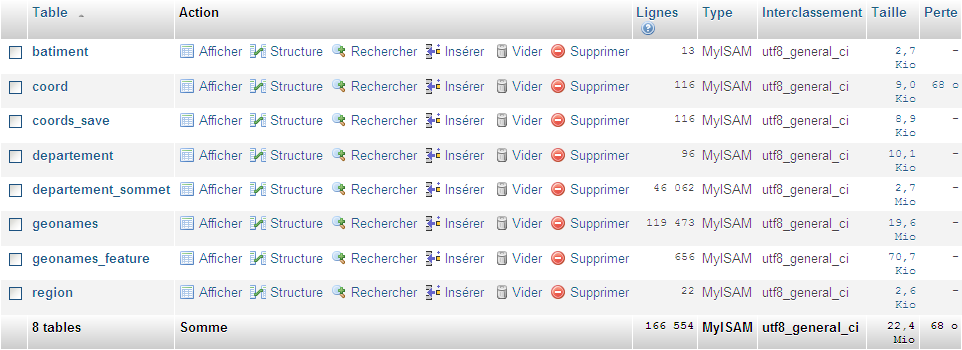 Supprimer
Afficher
Vider
Structure
Insérer
Rechercher
10:01:49
Programmation Web 2022-2023
6
Requête dans la base
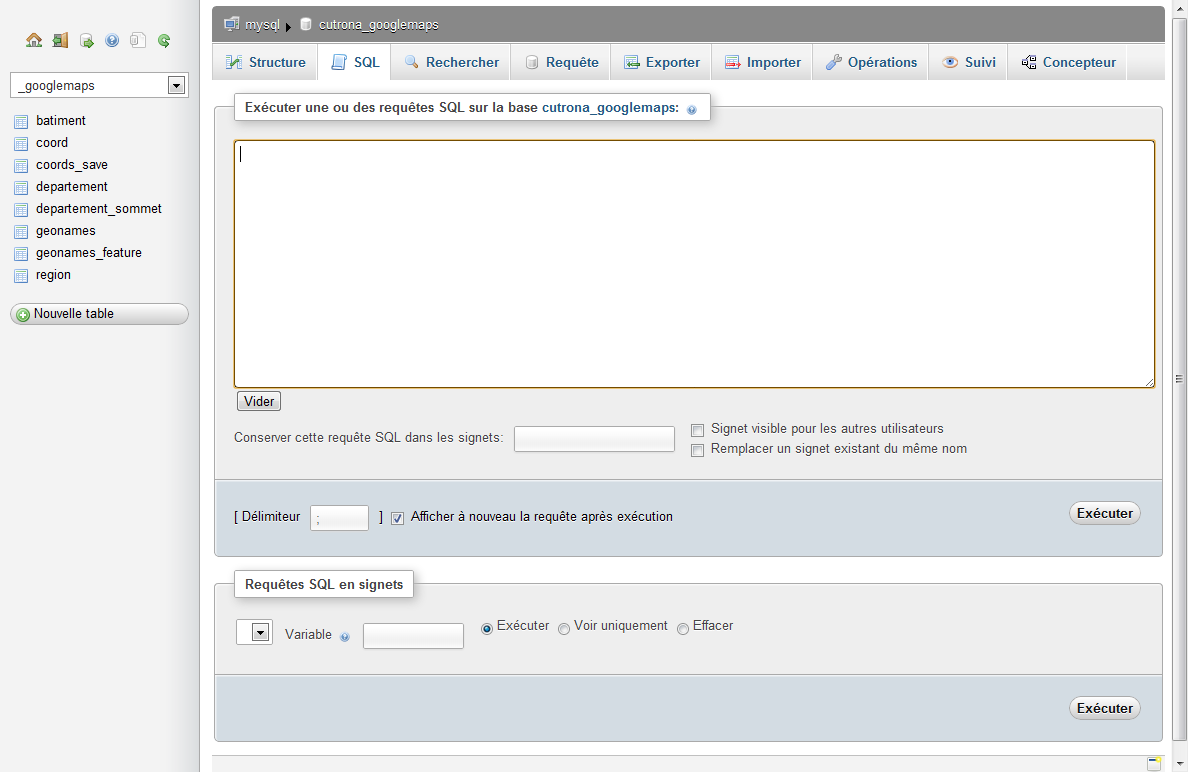 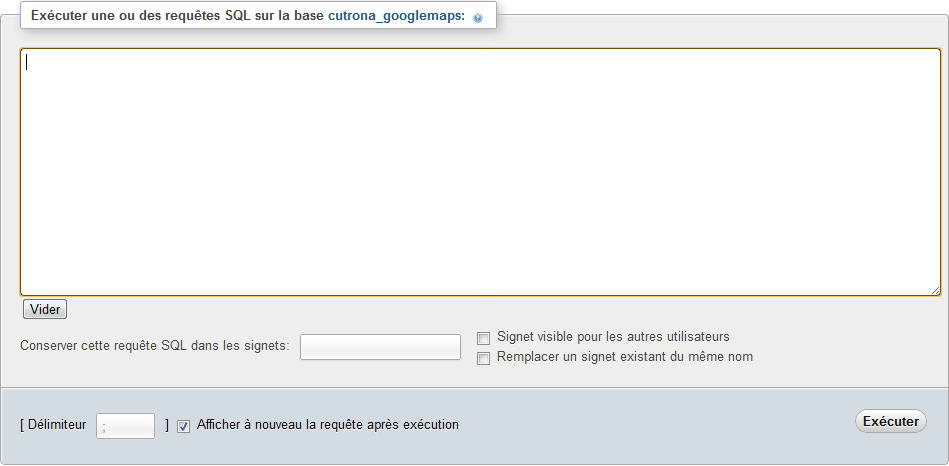 10:01:49
Programmation Web 2022-2023
7
Recherche dans la base
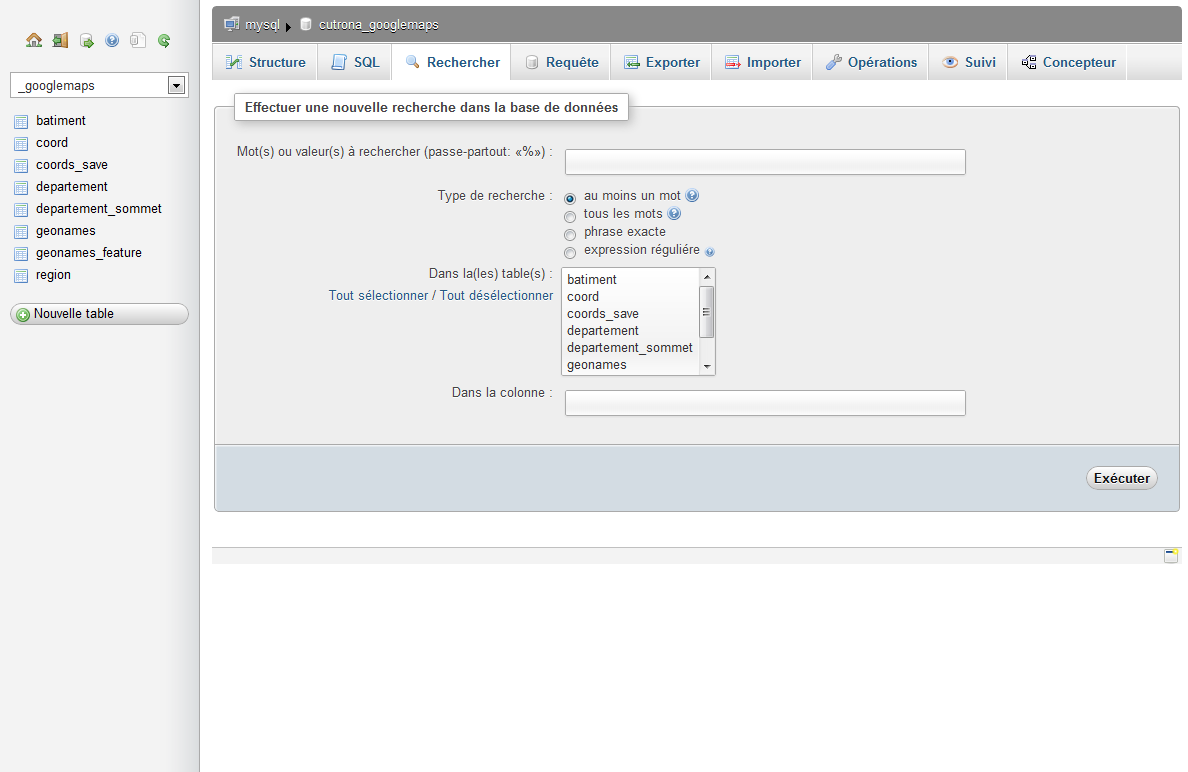 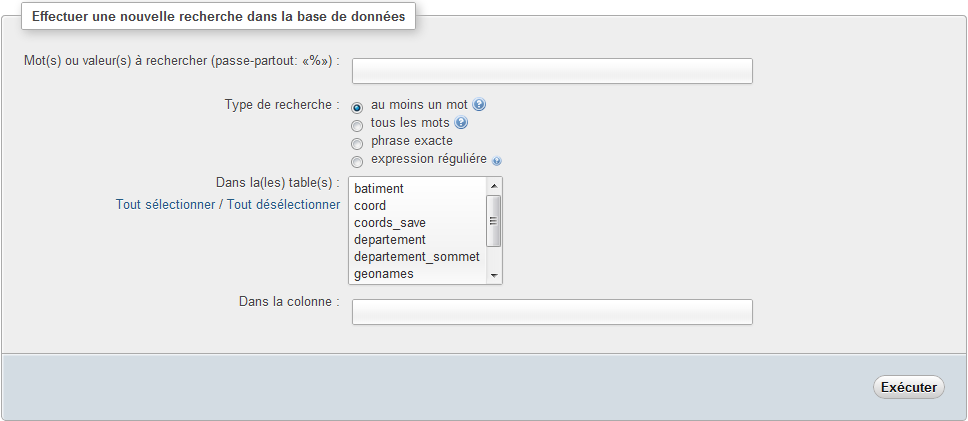 10:01:49
Programmation Web 2022-2023
8
Requête assistée dans la base
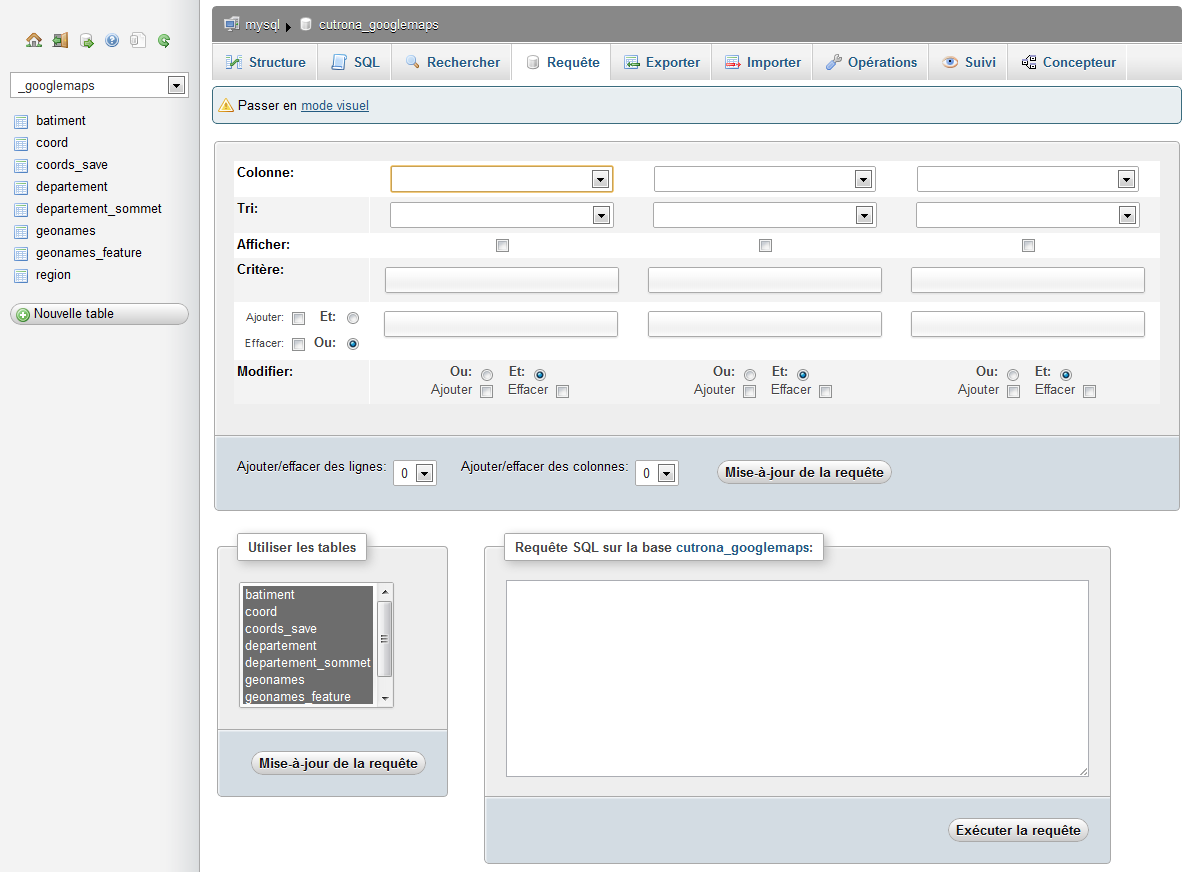 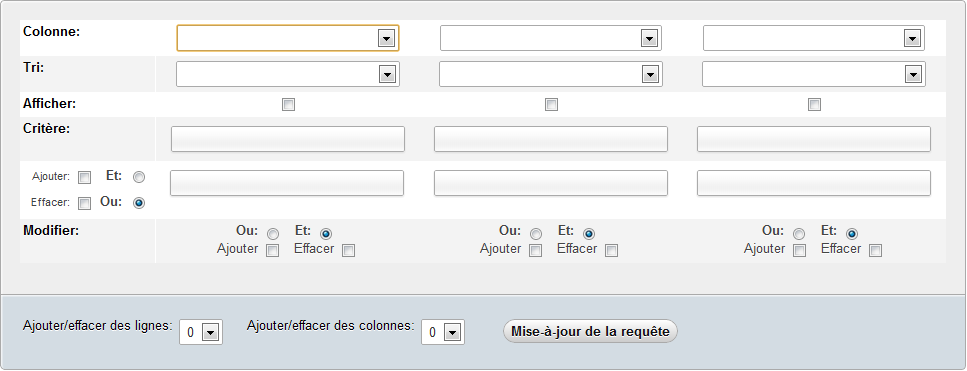 10:01:49
Programmation Web 2022-2023
9
Afficher le contenu d'une table
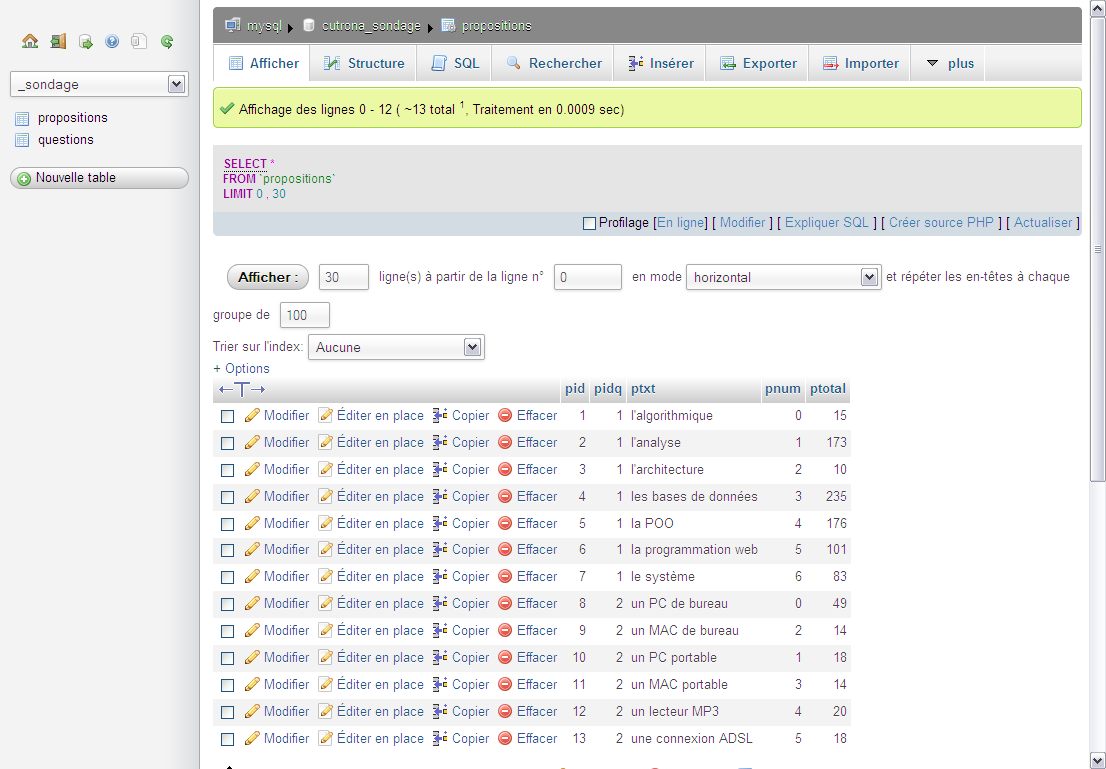 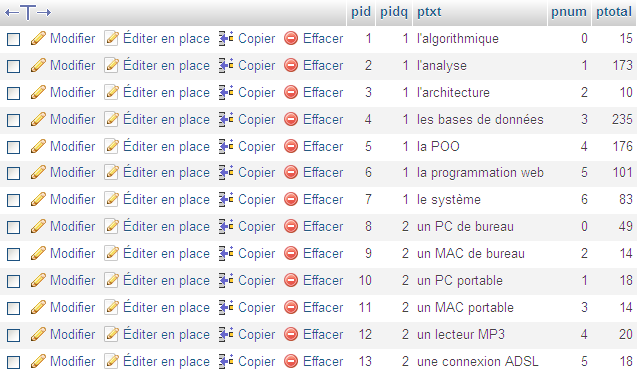 10:01:49
Programmation Web 2022-2023
10
Structure d'une table
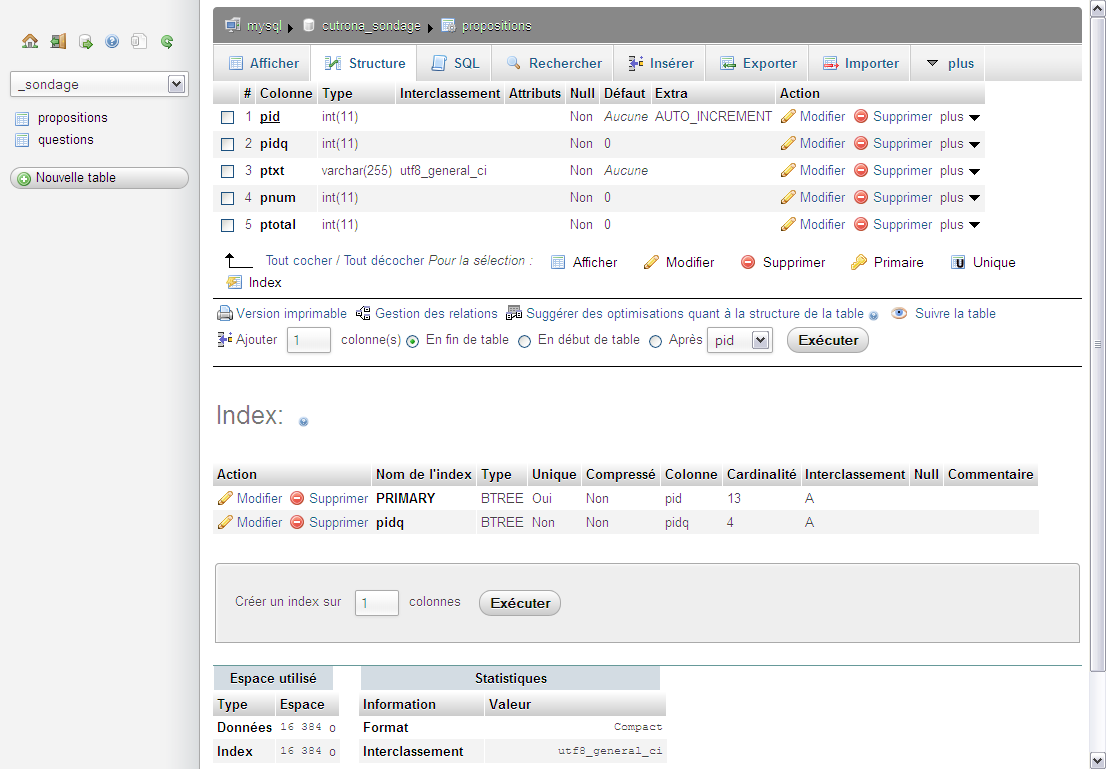 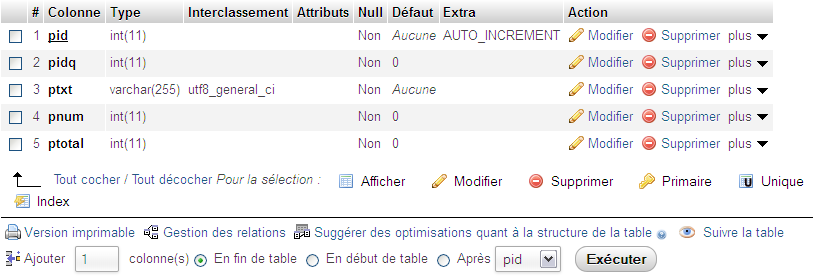 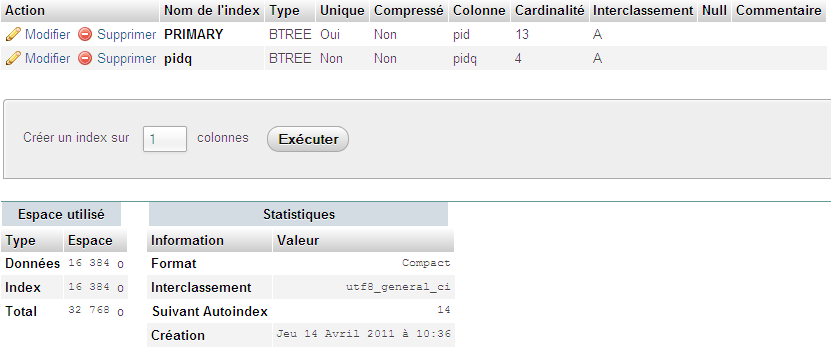 10:01:49
Programmation Web 2022-2023
11
Requête sur une table
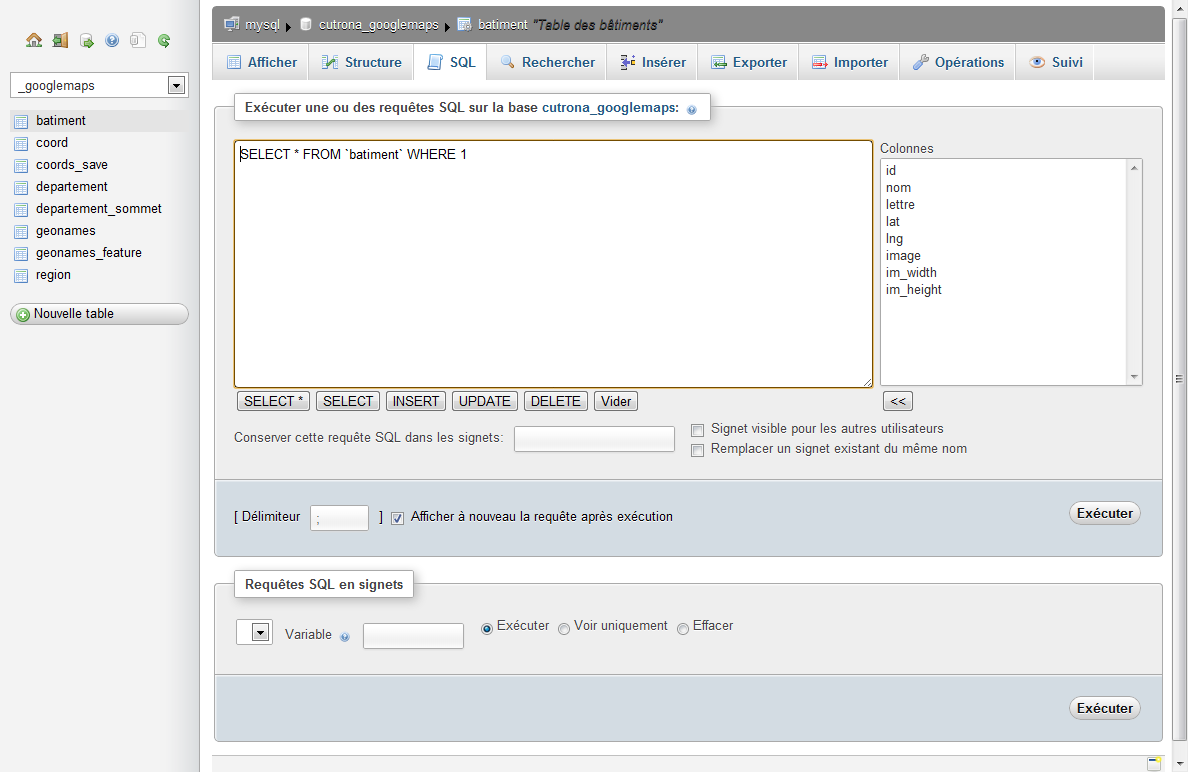 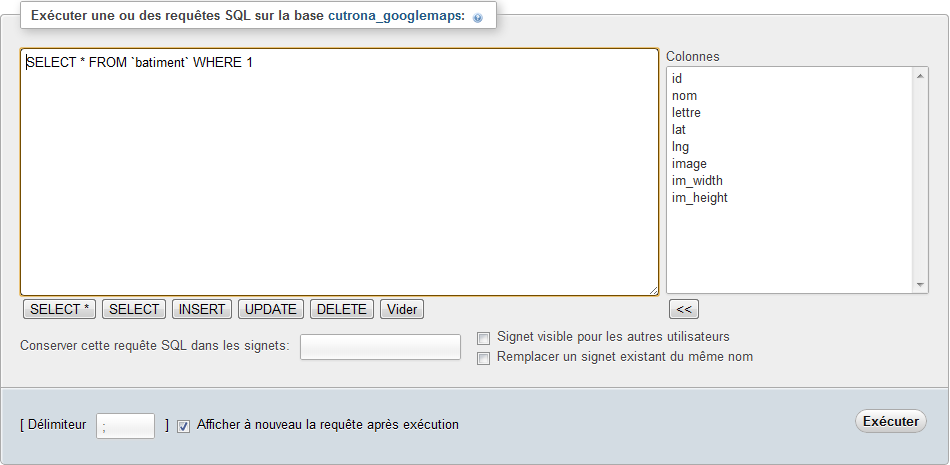 10:01:49
Programmation Web 2022-2023
12
Recherche dans une table
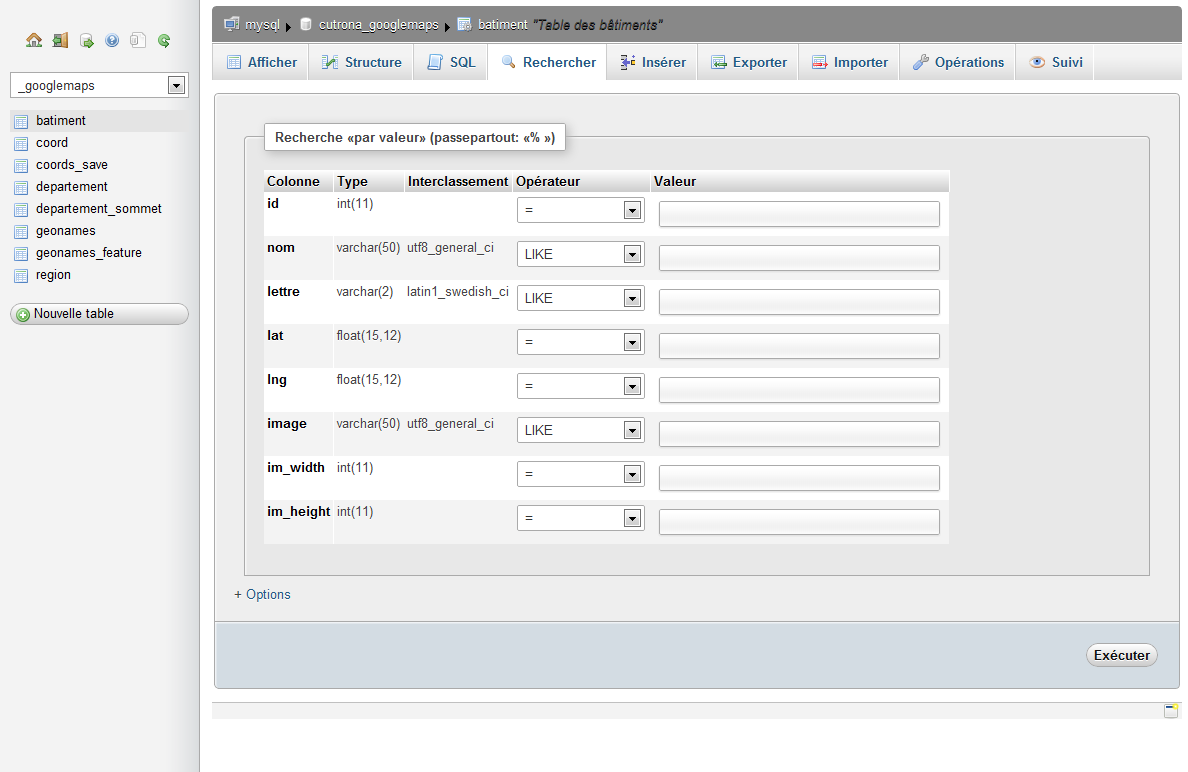 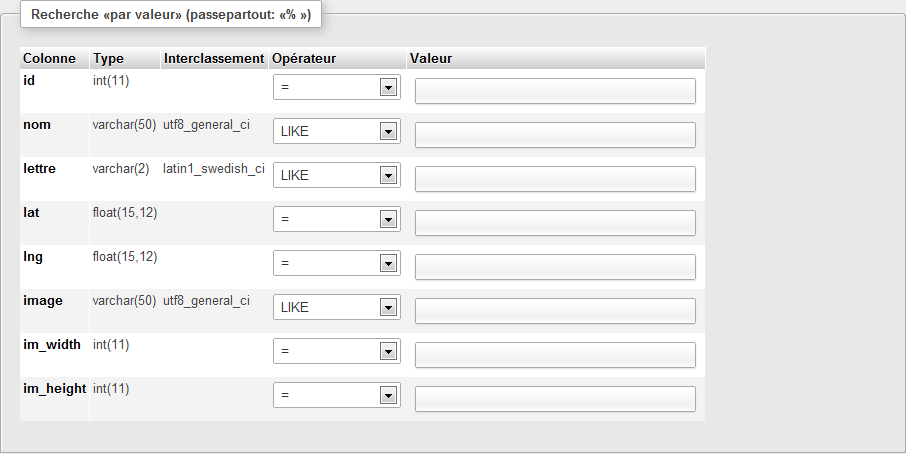 10:01:49
Programmation Web 2022-2023
13
Insertion de données dans une table
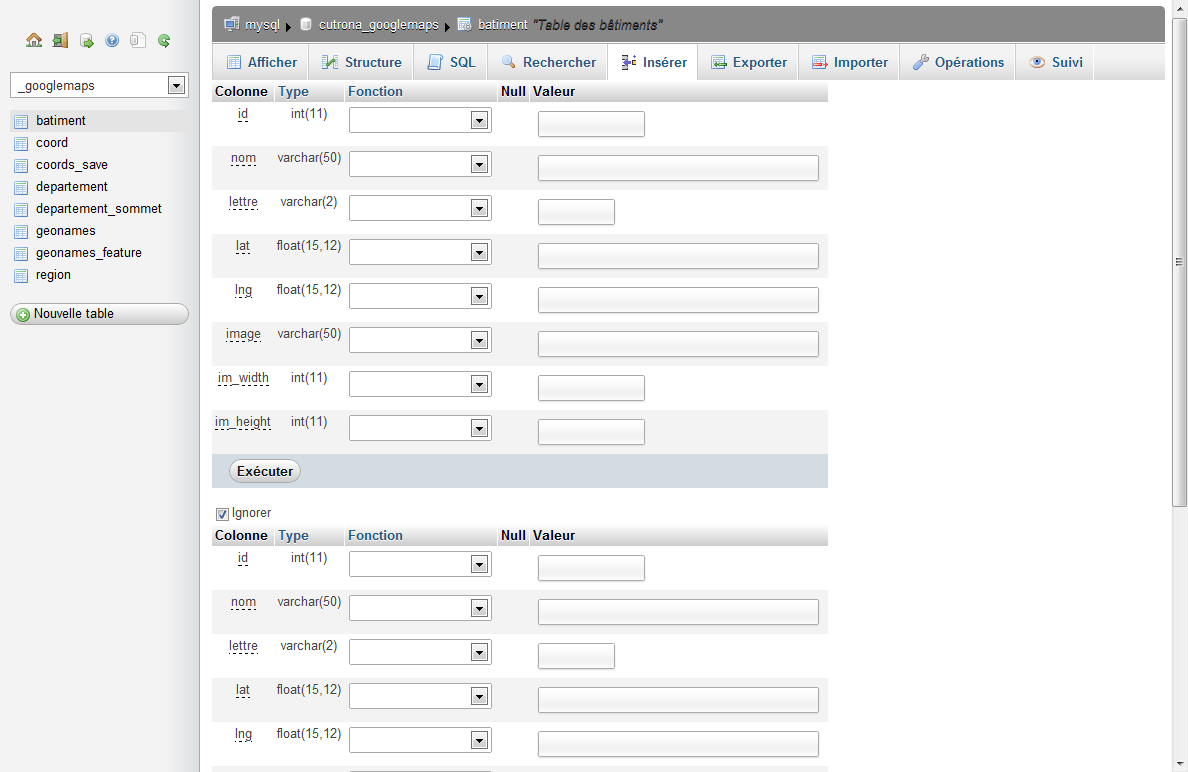 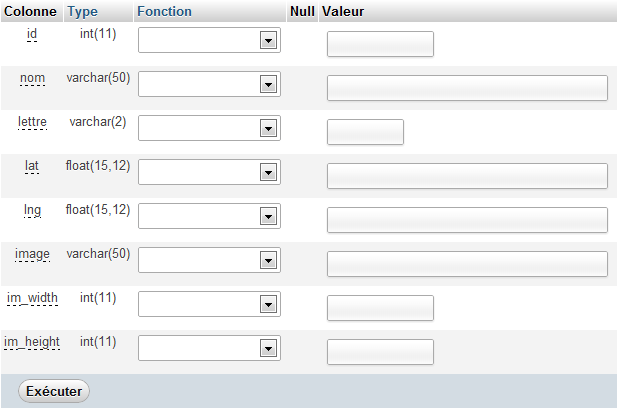 10:01:49
Programmation Web 2022-2023
14
Exportation de données / base
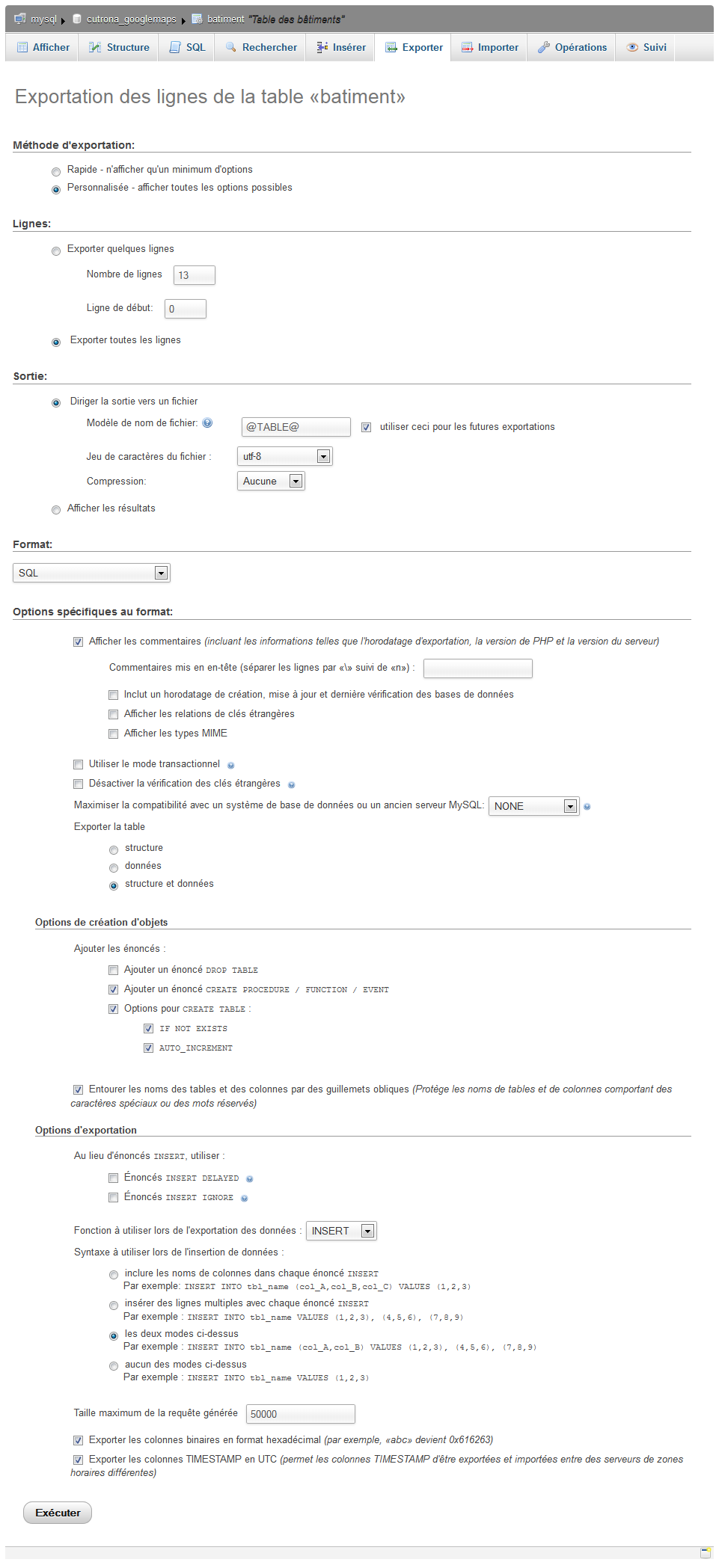 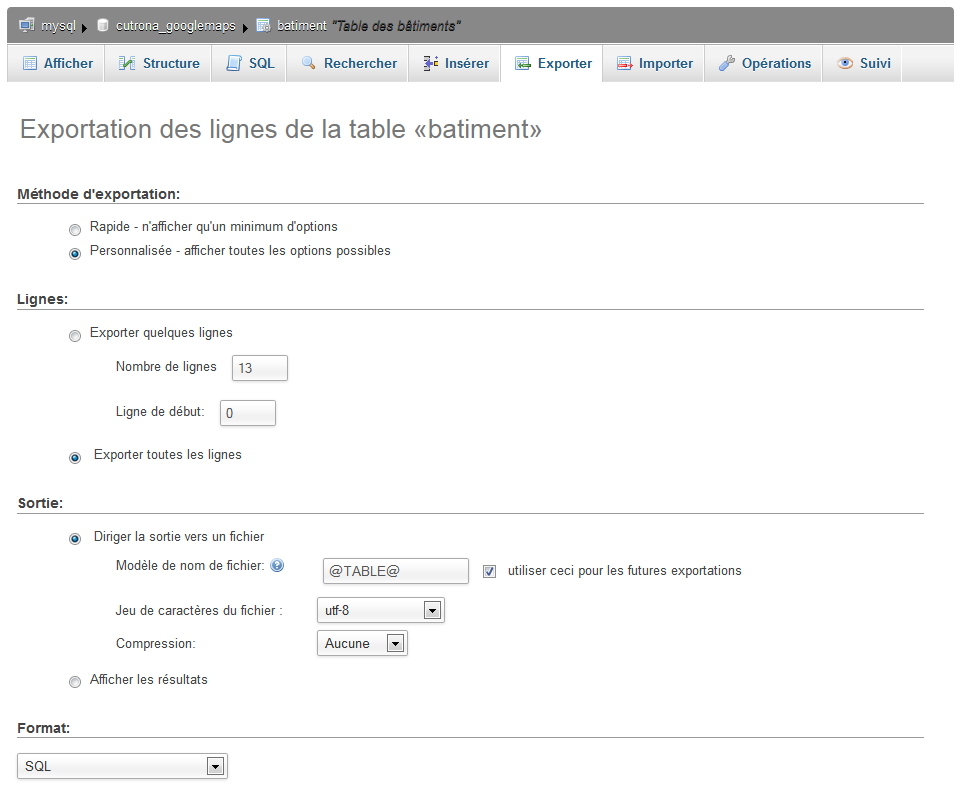 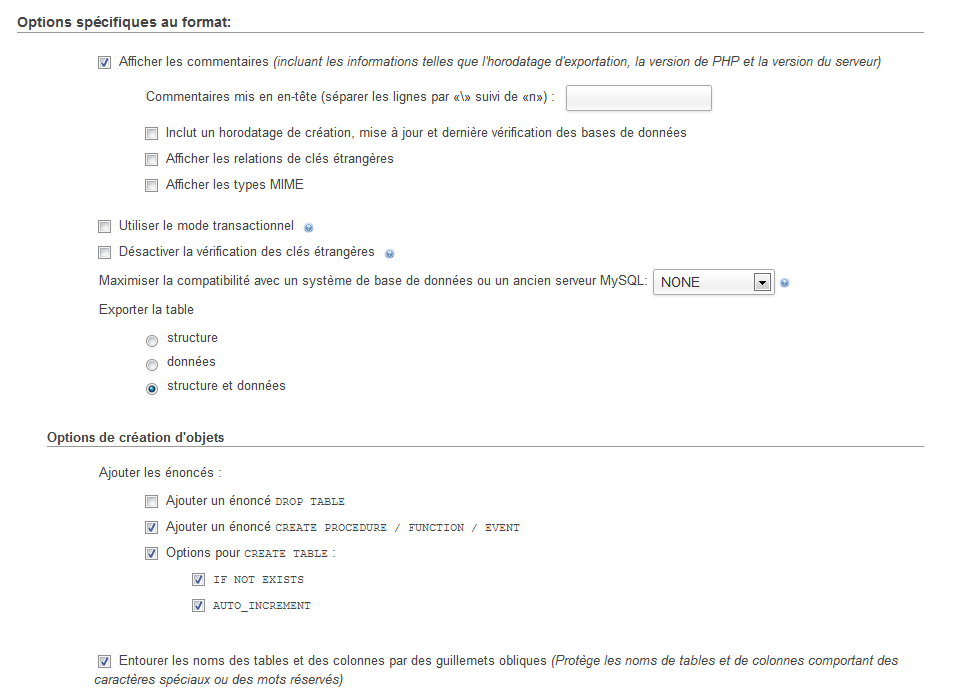 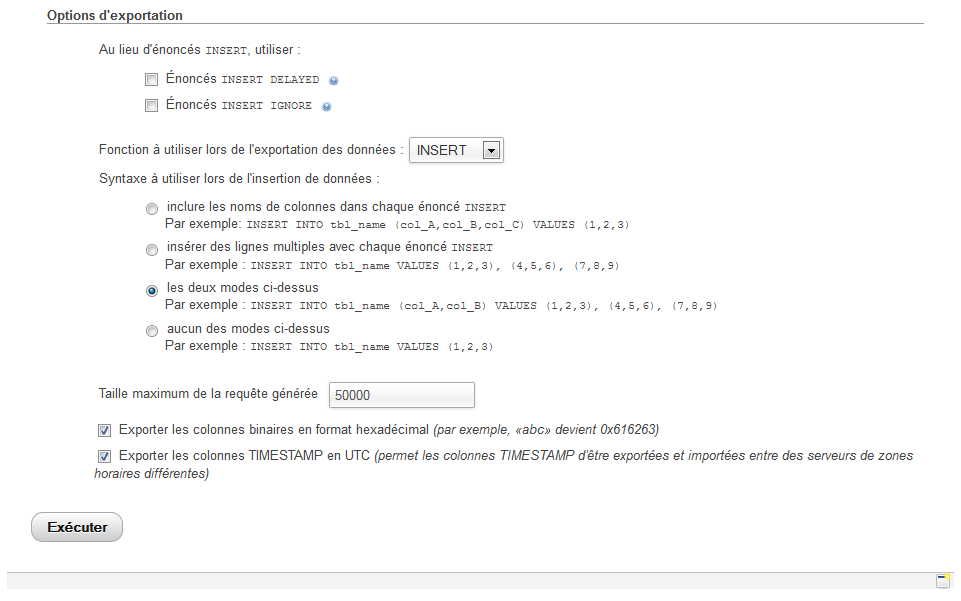 10:01:49
Programmation Web 2022-2023
15
Importation de données / base
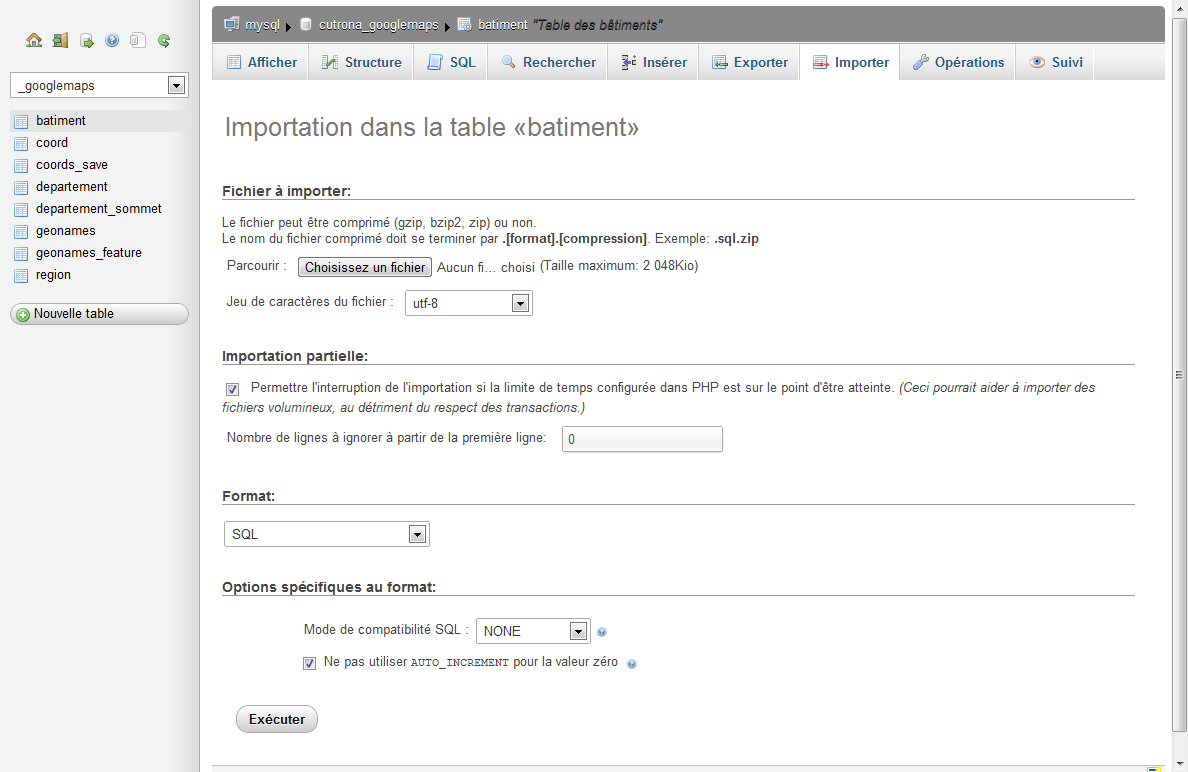 10:01:49
Programmation Web 2022-2023
16
Opérations sur une table
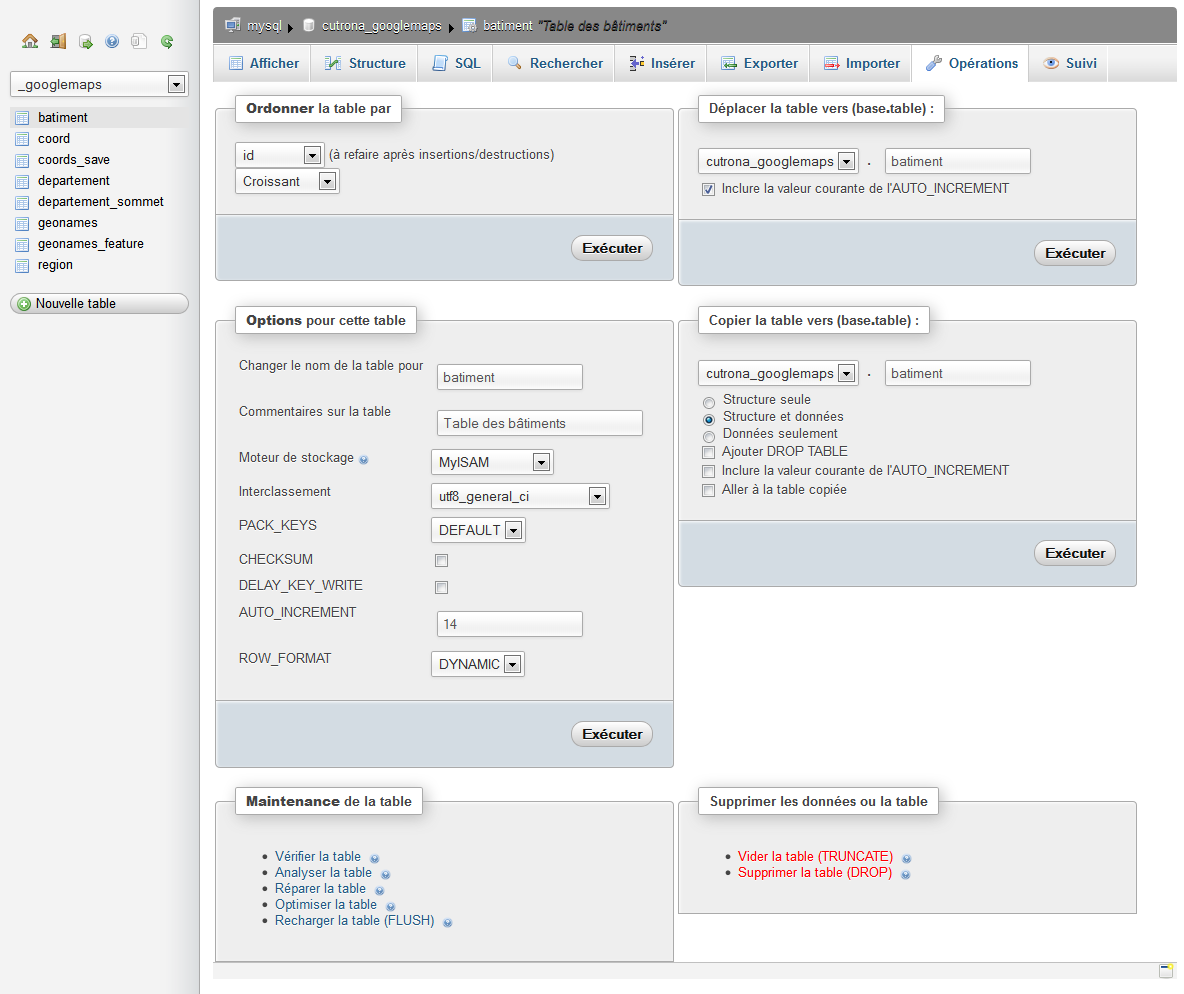 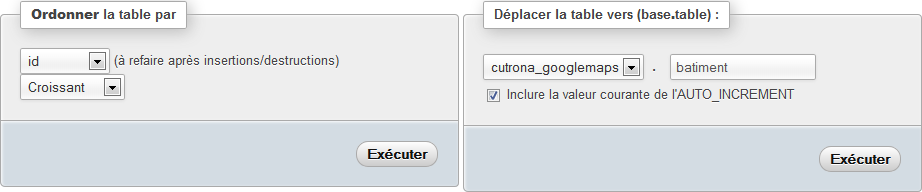 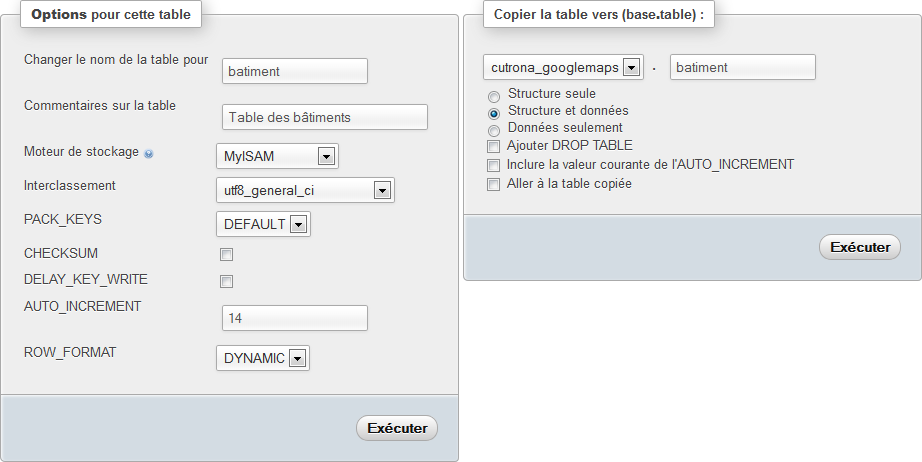 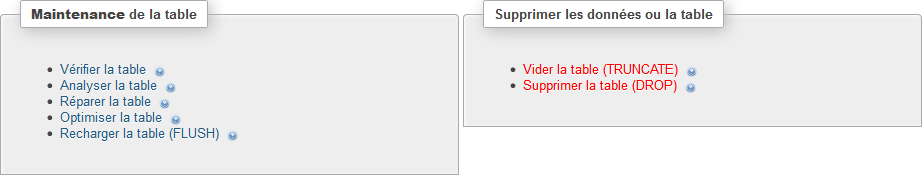 10:01:49
Programmation Web 2022-2023
17
Concepteur
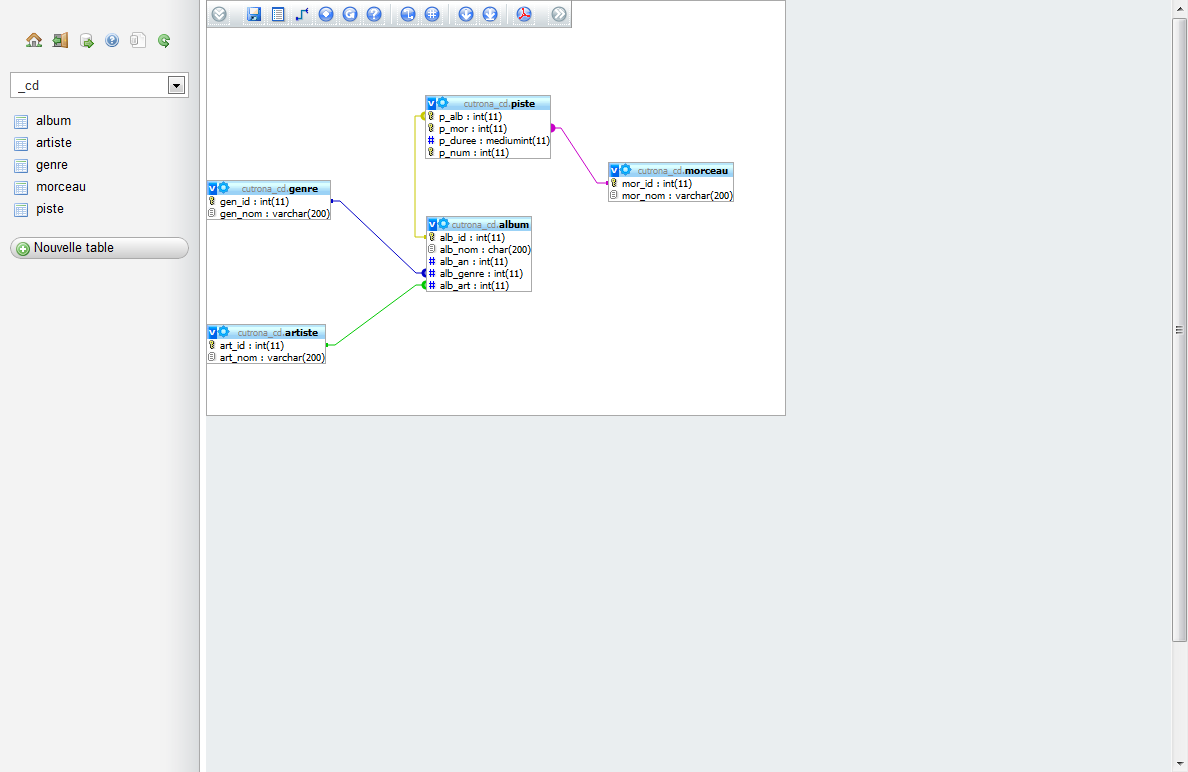 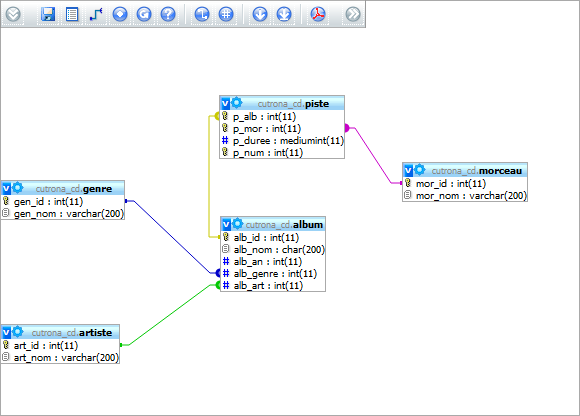 10:01:49
Programmation Web 2022-2023
18